TIẾT 26 - BÀI 12. THỰC HÀNH: SƯU TẦM TƯ LIỆU VỀ CỘNG HÒA NAM PHI
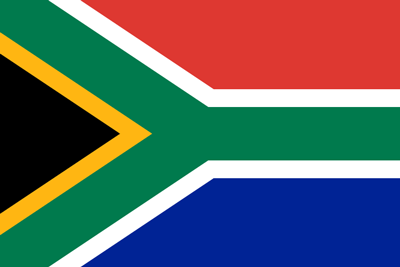 Đề bài
Lựa chọn một trong những nội dung về sự kiện lịch sử của Cộng hòa Nam Phi sau đây:
1. Giành độc lập, tách khỏi khối Liên hiệp Anh và thành lập nước Cộng hòa Nam Phi.
2. Bãi bỏ chế độ A-pác-thai (Apartheid).
3. Lần bầu cử đa chủng tộc đầu tiên ở Cộng hòa Nam Phi.
4. Tổng thống da màu đầu tiên ở Cộng hòa Nam Phi.
Gồm có 2 phần
Giành độc lập, tách khỏi khối liên hiệp Anh
Thành lập nước Cộng hòa Nam Phi.
Gợi ý nội dung báo cáo:
TÊN SỰ KIỆN
1. Khái quát về sự kiện
a. Thời gian, địa điểm xảy ra sự kiện.
b. Bối cảnh ra đời của sự kiện.
2. Nội dung chính của sự kiện
3. Ý nghĩa chính trị, kinh tế - xã hội của sự kiện
1. Giành độc lập, tách khỏi khối Liên hiệp Anh
1. Khái quát về sự kiện
a. Thời gian: năm 1961
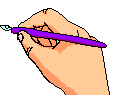 b. Bối cảnh:
- Trước thế kỷ XVII trên lãnh thổ Nam Phi có người Phi sinh sống.
- Sau đó người Hà Lan lập ra xứ thuộc địa kếp vào năm 1662.
- Đầu thế kỷ XIX, Anh chiếm thuộc địa này. Năm 1843, Anh thôn tính Na-Tan và sau chiến tranh Bô-ê (1899-1902), Anh chiếm thêm Tô-ran-xơ-van và O-ran-giép.
- Năm 1910, các lãnh thổ này và xứ kếp hợp kết thành liên bang Nam Phi.
- Năm 1961, nước này tuyên bố rút khỏi liên hiệp Anh và tuyên bố thành lập nước Cộng hoà Nam Phi.
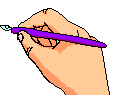 2. Nội dung
- Rút khỏi liên hiệp Anh, không còn phụ thuộc vào sự kèm cặp của Anh.
- Lập nên chính quyền riêng của mình.
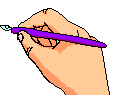 3. Ý nghĩa:
- Giành được độc lập và tự do cho Nam Phi. 
- Có được chính quyền riêng, thoát khỏi sự khống chế của liên hiệp Anh. 
-Tạo tiền đề cho những cuộc đấu tranh trong tương lai như việc loại bỏ chế độ A-pác-thai phân biệt chủng tộc.
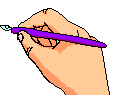 2. Thành lập nước Cộng hòa Nam Phi
Thành lập nước Cộng hòa Nam Phi:
Trước thế kỷ 17, lãnh thổ Nam Phi chỉ có người gốc Phi sinh sống. Sau đó Hà Lan biến Nam Phi trở thành thuộc địa Kếp vào năm 1662. Đến thế kỷ 19, Nam Phi thành thuộc địa của Anh. Năm 1910, các vùng lãnh thổ thuộc Nam Phi và xứ Kếp hợp nhất thành Liên Bang Nam Phi. Năm 1961, nước này tuyên bố rút khỏi Liên hiệp Anh và tuyên bố thành lập nước Cộng hòa Nam Phi. Có thể thấy, để có tên trên bản đồ và trở thành nước Cộng hòa Nam Phi như hôm nay, Nam Phi đã trải qua những giai đoạn như sau:
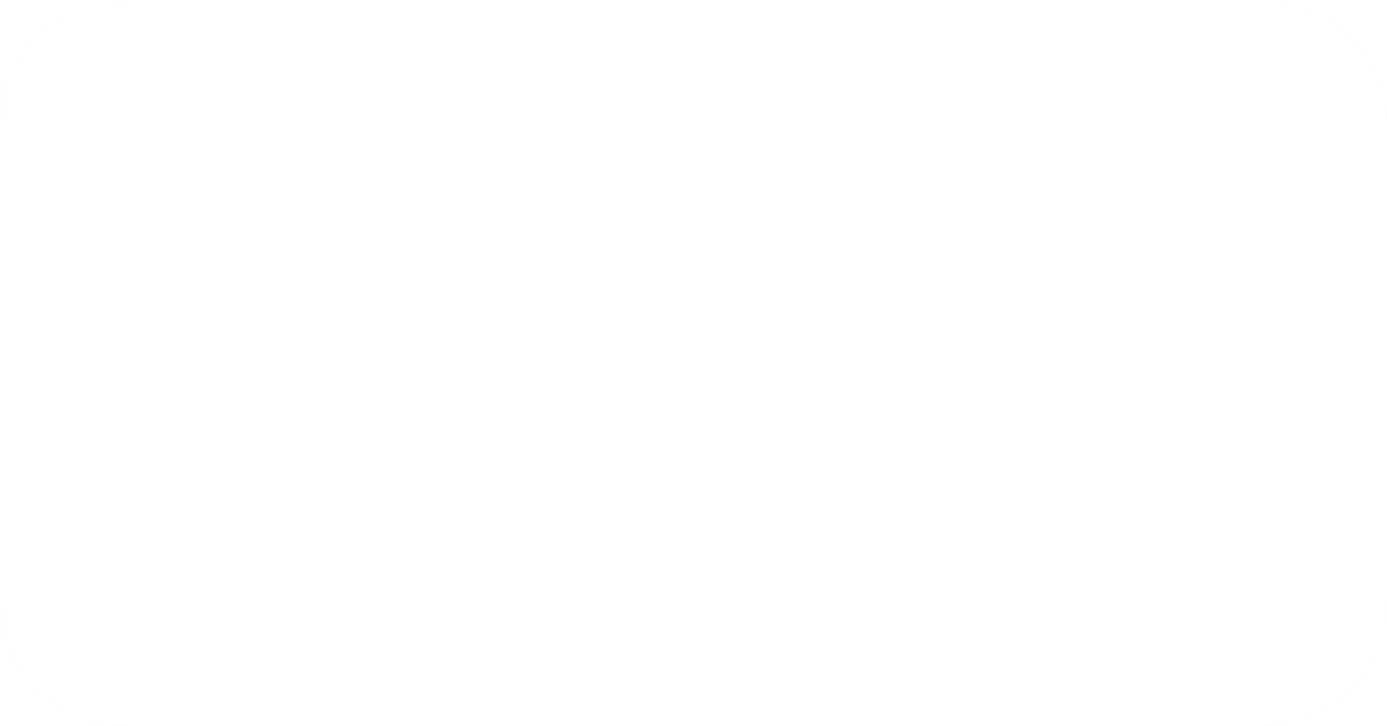 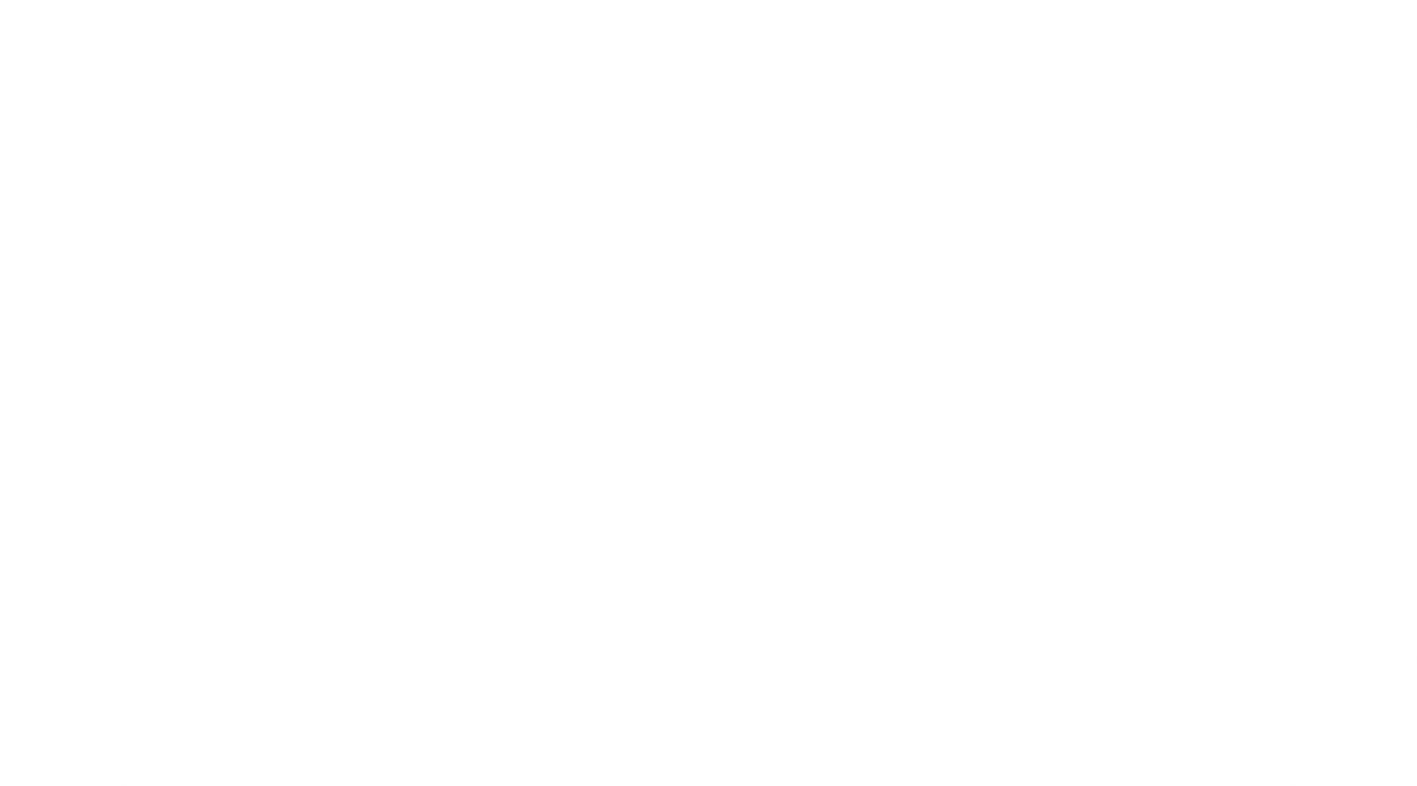 Trước thế kỷ 17, lãnh thổ Nam Phi chỉ có người gốc Phi sinh sống. Sau đó Hà Lan biến Nam Phi trở thành thuộc địa Kếp vào năm 1662. Đến thé kỷ 19, Nam Phi thành thuộc địa của Anh. Năm 1910, các vùng lãnh thổ thuộc Nam Phi và xứ Kếp hợp nhất thành Liên bang Nam Phi. Năm 1961, nước này tuyên bố rút khỏi Liên hiệp Anh và tuyên bố thành lập nước Cộng hòa Nam Phi. Có thể thấy, để có tên trên bản đồ và trở thành nước Cộng hòa Nam Phi như hôm nay, Nam Phi đã trải qua những giai đoạn như sau:
2. Thành lập nước Cộng hòa Nam Phi
Giai đoạn thành thuộc địa của Hà Lan:
 Ở giai đoạn này thì Nam Phi là một khu vực mới được những nhà hàng hải khai phá đầu tiên và đặt tên cho mũi đảo nơi đây là Cape (Kếp). Và nơi đây dần được người Hà Lan định cư và sinh sống. Ở khu vực này thường xuyên diễn ra những cuộc tranh giành lợi ích và đất đai ở khu vực biên giới. Những người Hà Lan sống ở khu vực này là những người vua chúa bị trục xuất nên nơi đây thường mua nô lệ để phục tùng.
Giai đoạn thành thuộc địa của Anh:
Vào năm 1795 thì Vương Quốc Anh đã nắm quyền kiểm soát vùng Mũi Hảo Vọng nhằm ngăn chúng không rơi vào tay người Pháp. Đến năm 1803 lại được trả cho Hà Lan, nhưng ngay sau đó Công ty Đông Ấn Hà Lan tuyên bố phá sản, người Anh đã sáp nhập thuộc địa Cape vào năm 1806. Nơi đây vẫn diễn ra những cuộc chiến tranh biên giới. Đến khoảng năm 1867 và năm 1886 thì khu vực Nam Phi đã phát hiện ra kim cương và Vàng nên nơi đây bị ảnh hưởng bởi làn sóng nhập cư vô cùng mạnh mẽ. Người Boer ở nơi đây đã trải qua hai lần chiến tranh với người Anh nhưng vẫn thất bại và Nam Phi đã thuộc về Anh.
Giai đoạn Liên minh Nam Phi sau nhiều năm đàm phán thì Liên minh Nam Phi được thành lập từ các thuộc địa Cape và Natal, cộng hoà thuộc Bang Orange Free, Transvaal. Liên minh Nam Phi được thành lập đã trở thành một vùng lãnh thổ tự trị trong khối Liên Hiệp Anh.
BÃI BỎ CHẾ ĐỘ A-PÁC-THAI (APARTHEID)
1. Khái quát về sự kiện
a. Thời gian
Tháng 12/1993, chính quyền của người da trắng Nam Phi đã tuyên bố xóa bỏ "Chế độ A-pác-thai".
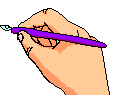 b. Bối cảnh ra đời của sự kiện
- Dưới sự lãnh đạo của tổ chức "Đại hội dân tộc Phi" (ANC), người da đen đã bền bỉ tiến hành cuộc đấu tranh đòi thủ tiêu chế độ phân biệt chủng tộc.
- Cộng đồng quốc tế, kể cả Liên hợp quốc đã lên án gay gắt chủ nghĩa A-pác-thai, ủng hộ cuộc đấu tranh của người da đen.
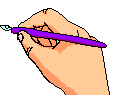 2. Nội dung chính của sự kiện
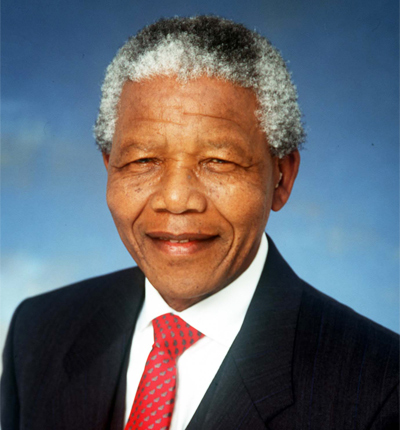 - "Chế độ A-pác-thai" được xóa bỏ.
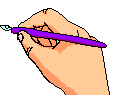 3. Ý nghĩa chính trị, kinh tế - xã hội của sự kiện
- Chế độ phân biệt chủng tộc vĩnh viễn bị xoá bỏ ngay tại sào huyệt cuối cùng của nó sau hơn ba thế kỉ tồn tại.
- Nhân dân Nam Phi bắt tay vào công cuộc xây dựng đất nước.
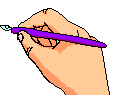 3. Tổng thống da màu đầu tiên ở CH Nam Phi.
Nelson Rolihlahla Mandela (tên phiên âm: Nen-xơn Man-đê-la, phát âm tiếng Xhosa: [xoˈliɬaɬa manˈdeːla]), 18 tháng 7 năm 1918 – 5 tháng 12 năm 2013)[1] là Tổng thống da màu đầu tiên của Nam Phi từ năm 1994 đến năm 1999 và là tổng thống Nam Phi đầu tiên được bầu cử dân chủ theo phương thức phổ thông đầu phiếu. Trước khi trở thành tổng thống, Mandela là nhà hoạt động chống chủ nghĩa apartheid (chủ nghĩa phân biệt chủng tộc), và là người đứng đầu Umkhonto we Sizwe, phái vũ trang của Đảng Đại hội Dân tộc Phi (ANC). Vào năm 1962 ông bị bắt giữ và bị buộc tội phá hoại chính trị cùng các tội danh khác và bị tuyên án tù chung thân. Mandela đã trải qua 27 năm trong tù, phần lớn thời gian ở tại Đảo Robben.
Sau khi được trả tự do vào ngày 11 tháng 2 năm 1990, Mandela đã lãnh đạo đảng của ông trong cuộc thương nghị để tiến tới một nền dân chủ đa sắc tộc vào năm 1994. Trong nhiệm kỳ tổng thống của mình từ năm 1994 đến 1999, Mandela thường ưu tiên cho vấn đề hòa giải dân tộc. Ông là lãnh tụ của Cộng hòa Nam Phi và được coi là một trong những người có ảnh hưởng nhất trong lịch sử đất nước này.
TÌM HIỂU ĐÔI NÉT VỀ  CỘNG HÒA NAM PHI
Vị trí địa lý: Nằm ở cực nam châu Phi, giáp Na-mi-bi-a, Bốt-xoa-na, Dim-ba-bu-ê, Mô-dăm-bích, Xoa-di-len, Lê-xô-thô, Ấn Độ Dương và Đại Tây Dương. Bờ biển dài 3000 km. Tọa độ: 29o00 vĩ nam, 24o00 kinh đông. 
Diện tích: 1.219.900 km2
Thủ đô: Prê-tô-ria (Pretoria)
Quốc khánh: 27/4 (1994)
Tổ chức nhà nước:
Chính thể: Cộng hòa.
Các khu vực hành chính: 9 tỉnh: Eastern Cape, Free State, Gauteng, KwaZulu-Natal, Mpumalanga, North-West, Northern Cape, Northern Provinve, Western Cape.
Hiến pháp: Có hiệu lực ngày 3/2/1997.
Cơ quan hành pháp:
Đứng đầu Nhà nước và Chính phủ: Tổng thống.
Bầu cử: Tổng thống và các Phó Tổng thống do Quốc hội bầu, nhiệm kỳ 5 năm.
Cơ quan lập pháp: Quốc hội (400 ghế; được bầu theo phổ thông đầu phiếu theo hệ thống đại diện tỷ lệ, nhiệm kỳ 5 năm) và Hội đồng quốc gia của các tỉnh (90 ghế, mỗi hội đồng lập pháp tỉnh bầu 10 người, nhiệm kỳ 5 năm).
Cơ quan tư pháp: Tòa án Hiến pháp; Tòa án thượng thẩm tối cao, các tòa án cấp cao.
Chế độ bầu cử: Từ 18 tuổi trở lên, phổ thông đầu phiếu.
Các đảng phái chính: Đảng Dân chủ Thiên chúa giáo châu Phi (ACDP); Đại hội Dân tộc Phi (ANC); Đảng Dân chủ; Đảng Dân tộc (hiện nay là Đảng Dân tộc mới) (NP); Đại hội liên Phi; Phong trào dân tộc thống nhất, v.v..
Khí hậu: Phần lớn là bán khô cằn; cận nhiệt đới dọc theo bờ biển phía đông; nhiều nắng nhiệt độ chệnh lệnh ngày và đêm cao. Nhiệt độ trung bình hằng tháng: 12 – 23oC. Lượng mưa trung bình: 60 mm đến 2.000 mm.
Địa hình: Bên trong là cao nguyên rộng lớn, bao quanh là đồi và đồng bằng hẹp ven biển.
Tài nguyên thiên nhiên: Vàng, crôm, ăngtimoan, than đá, quặng sắt, mangan, niken, phốt phát, thiếc, uranium, kim cương, đồng, muối, khí tự nhiên, v.v..
Dân số: 52.982.000 người (ước tính tháng 2013)
Các dân tộc: Người da đen (75, 2%); da trắng (13,6%); da màu (8,6%); Ấn Độ (2,6%).
Ngôn ngữ chính: Tiếng Afrikaan, tiếng Anh. Các thổ ngữ cũng được sử dụng.
Tôn giáo: Đạo Thiên chúa (68%), đạo Hồi (2%), đạo Hin-đu (1,5%), tín ngưỡng truyền thống (28,5%).
Kinh tế:
Tổng quan: Với nguồn tài nguyên thiên nhiên phong phú, tiềm năng kinh tế lớn, có công nghiệp, nông nghiệp phát triển, khoa học kỹ thuật và công nghệ tiên tiến, Nam Phi là một nước phát triển nhất ở châu Phi. GDP của Nam Phi chiếm 1/3 GDP của toàn châu lục, là nước xuất khẩu vàng lớn nhất thế giới và là đầu tàu thúc đẩy sự phát triển của 14 nước miền Nam châu Phi. Sản phẩm công nghiệp: Platin, vàng, crôm (hàng đầu thế giới), ô tô, máy móc, hàng dệt, sắt và thép, hóa chất, phân hoá học, thực phẩm, v.v..
Sản phẩm nông nghiệp: Ngô, lúa mì, mía, hoa quả, rau; thịt bò, gia cầm, thịt cừu; len; các sản phẩm sữa.
Văn hoá: Nam Phi được mệnh danh là "đất nước cầu vồng" vì đây là một đất nước đa chủng tộc cũng như mang nhiều dấu ấn văn hóa rất phong phú và đặc sắc, bao gồm khoảng 20 sắc dân cùng chung sống. Tại Nam Phi tồn tại 11 ngôn ngữ chính thức và 8 ngôn ngữ không chính thức.
Đến Nam Phi, bạn có thể bắt gặp người da trắng (có nguồn gốc từ châu Âu) và người da màu (người dân bản địa và dân nhập cư gốc Ấn). Chính điều này đã làm cho Nam Phi trở thành một quốc gia mà ở đó là sự hòa quyện giữa văn hóa châu Phi, châu Á và văn minh phương Tây.
Giáo dục: Hiện nay, sự phân biệt đối xử trong giáo dục đã được xoá bỏ. Người da đen được giảng dạy bằng ngôn ngữ bản xứ của họ cho đến năm lớp 7, sau đó là sự lựa chọn giữa tiếng Anh và tiếng Afrikaan để tiếp tục học tập. Có 19 trường đại học ở Nam Phi.
Các thành phố lớn: Cape Town, Johannesburg, Durban, Port Elizabeth...
Đơn vị tiền tệ: rand (R); 1 R = 100 cent
Danh lam thắng cảnh: Prê-tô-ri-a, Cape Town, Công viên quốc gia Cru-gơ, Công viên rắn ở Durban, Viện Bảo tàng Hải dương học ở Port Elizabeth, Viện Bảo tàng châu Phi ở Johannesburg, v.v..
Văn hoá: Nam Phi được mệnh danh là "đất nước cầu vồng" vì đây là một đất nước đa chủng tộc cũng như mang nhiều dấu ấn văn hóa rất phong phú và đặc sắc, bao gồm khoảng 20 sắc dân cùng chung sống. Tại Nam Phi tồn tại 11 ngôn ngữ chính thức và 8 ngôn ngữ không chính thức.
Đến Nam Phi, bạn có thể bắt gặp người da trắng (có nguồn gốc từ châu Âu) và người da màu (người dân bản địa và dân nhập cư gốc Ấn). Chính điều này đã làm cho Nam Phi trở thành một quốc gia mà ở đó là sự hòa quyện giữa văn hóa châu Phi, châu Á và văn minh phương Tây.
Giáo dục: Hiện nay, sự phân biệt đối xử trong giáo dục đã được xoá bỏ. Người da đen được giảng dạy bằng ngôn ngữ bản xứ của họ cho đến năm lớp 7, sau đó là sự lựa chọn giữa tiếng Anh và tiếng Afrikaan để tiếp tục học tập. Có 19 trường đại học ở Nam Phi.
Các thành phố lớn: Cape Town, Johannesburg, Durban, Port Elizabeth...
Đơn vị tiền tệ: rand (R); 1 R = 100 cent
Danh lam thắng cảnh: Prê-tô-ri-a, Cape Town, Công viên quốc gia Cru-gơ, Công viên rắn ở Durban, Viện Bảo tàng Hải dương học ở Port Elizabeth, Viện Bảo tàng châu Phi ở Johannesburg, v.v..
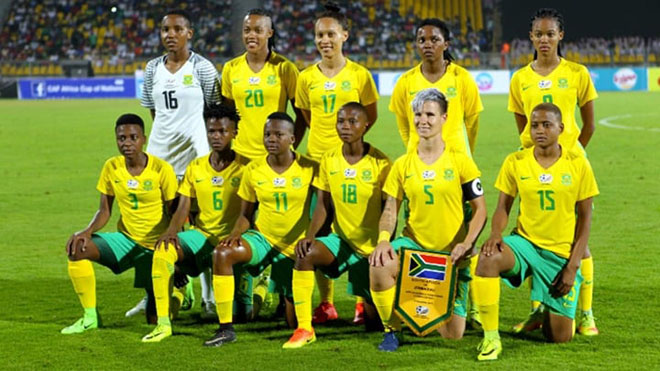 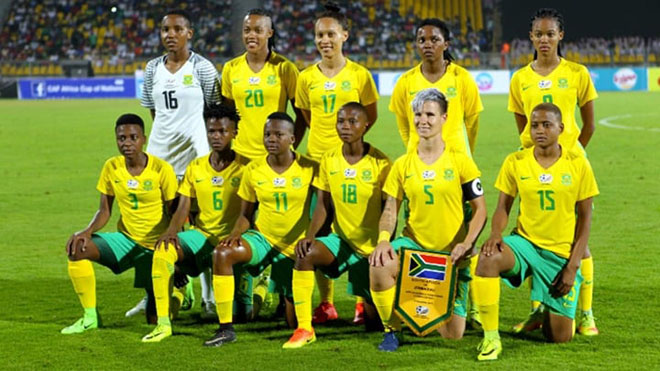 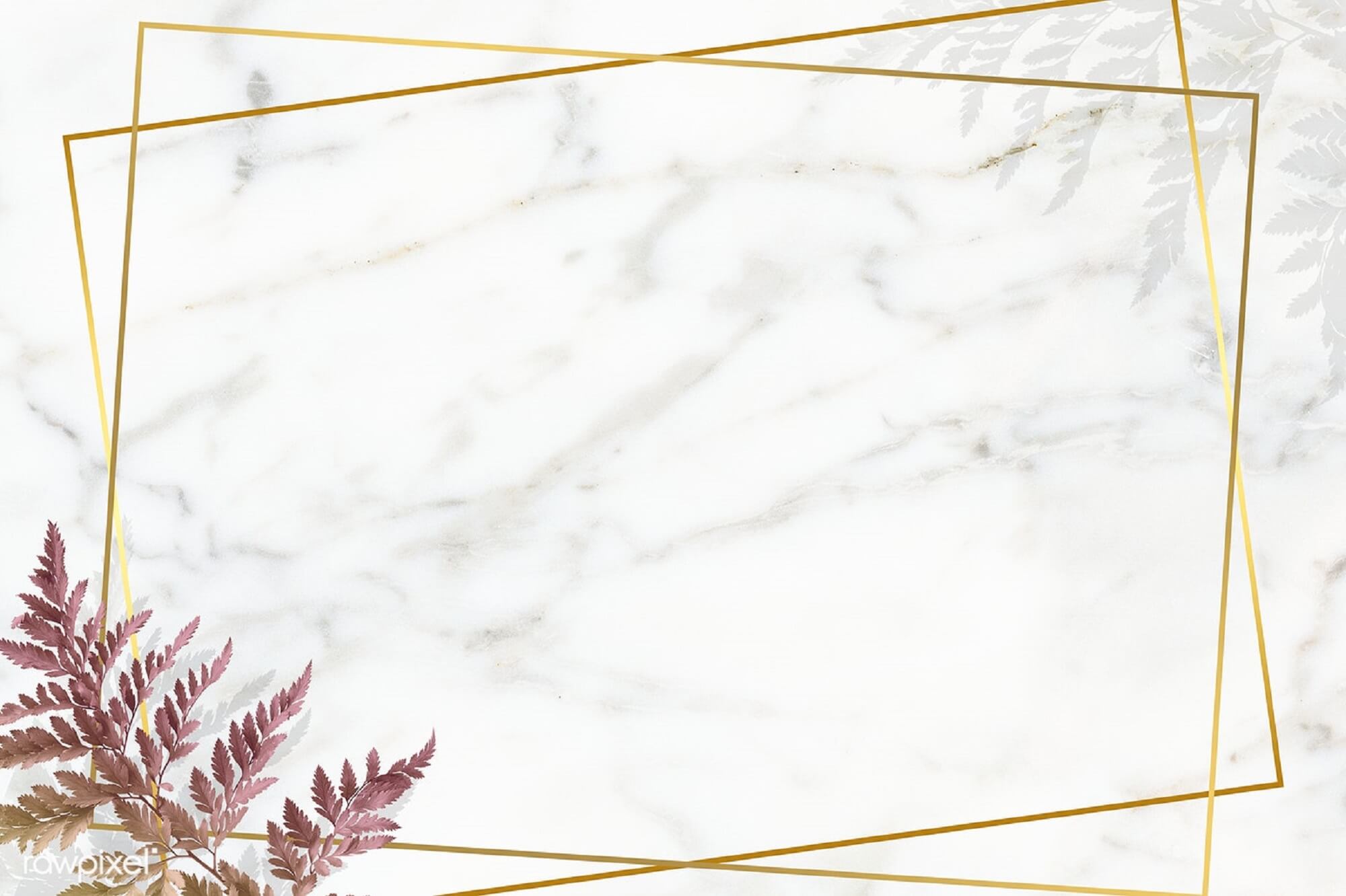 Chúc các em
 chăm ngoan, học giỏi.